POSTMODERNISM
Post WWII- present
American Literature
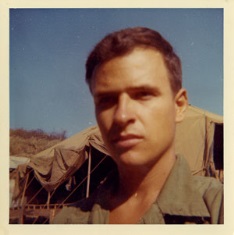 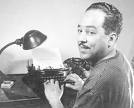 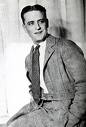 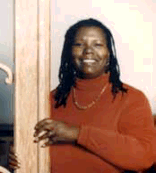 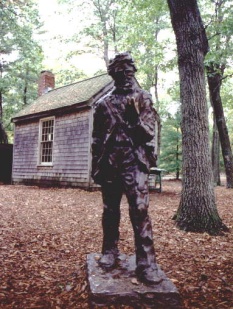 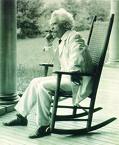 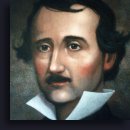 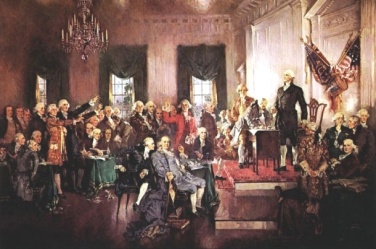 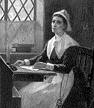 Contemporary and Post-Modern Period
The Puritan Era
Age of Reason
Realism
Romanticism
Modernism
Transcendentalism
1600 - 1750
1750-1800
1800-1840
1840-1855
1865-1915
1916-1946
1946 – Present
HISTORICAL AND SOCIAL BACKGROUND
Postmodernism is a term that encompasses a wide range of developments in philosophy, film, architecture, art, literature and culture.
Originally a reaction to Modernism
Started around the 1940s 
Peaked around the 1960s and 1970s with the release of Catch 22 and Slaughterhouse Five
Causes of the Postmodernist Temper
WWII, the Korean war, the Vietnam war, the Cold war, and the civil rights movement
Technological advances
The great diversity of cultures that resulted in pluralism (small groups within a large society maintain their cultural identity)
Growth of Modern Science
Reconceptualisation of history and society
The discovery of the holocaust
The atomic bomb
A desire to correct the past and right the wrongs that occured as a result of both world wars
Postcolonialism
[Speaker Notes: -The psychology of Freud and Carl Jung have been seminal in the “modern” movement in literature.  In many respects it is a reaction against realism and naturalism and the scientific postulates on which they rest.
-All of these new ideas worked to undermine long-held assumptions about language, culture, religion, and reality, which aided in the creation of the “modernist self” prevalent among literary artists of this movement.
-This new sense of self gave the modernist writers a heightened sense of purpose, even as their responses to the cultural crises were highly individual.]
CHARACTERISTICS  of  POSTMODERNISM
American writers discarded the realistic approach and the traditional ideas of plot, character, and narrative technique since they were unable to express the complexity of reality
The emergence of several writers reflecting minorities and cultures that had been little represented in Am Lit
MINORITIES’ LITERATURE
Indian Voices: caught between the materialism of the white culture and the loss of the ancestral Indian culture
Chinese Voices: they assert their Asian Identity after years of conformity, most notable writer: Amy Tan
American writer whose works explore mother-daughter relationships especially immigrant Chinese mother and her American-born daughter and the Chinese experience. major works: The Joy luck Club (1989), The Kitchen God's Wife (1991), The Bonesetter's Daughter (2000) and Rules for Virgins.
MINORITIES’ LITERATURE
Jewish Voices: Express the traumas of the Holocaust, the tensions between Jews and Gentiles, among them: Joseph Heller, Bernard Malamud, Bruce Friedman, Philip Roth, Saul Bellow

Black Voices: their literature records suffering, frustration and alienation, black writers were influenced by early civil rights legislation. Among them: Ralph Ellison, James Baldwin, Alice Walker, Toni Morrison, Maya Angelou.
MINORITIES’ LITERATURE
Chicano Voices: Chicano or Mexican American writing includes works in which a writer's sense of ethnic identity animates his/her works through Chicano characters and their cultural situation, they focus on themes of identity, discrimination culture and history as well as the Mexican American experience. Major figures : Sandra Cisneros, Luis Alberto Urrea, Daniel Olivas.
Arab-American Voices: they write about their own experiences in America, generally struggling to balance between their Arab identity and American identity including in their writings the events of 9/11 directly or indirectly. Main figures : Susan Abulhawa, Khaled Husseini, Mohja Kahf, Laila Halabi.
WOMEN’S  LITERATURE
Postmodernist women writers write to define their identities, to participate in enduring debates, they tackle questions of sexuality, love, relationships, politics, and private or secret experience, major figures: Joyce Carol Oates, Ann Beattie, Grace Paley, Joan Didion
THEMES OF POSTMODERNIST WRITING
The quest for identity
Racism
The search for goodness in people
Borderlands
TECHNIQUES IN POSTMODERNIST WORKS
Irony, playfulness and black humour are the hallmarks of postmodern writing
Intertextuality 
Metafiction
Pastiche
Maximalism
Hyperreality
Irony
Paranoia
Fragmentation
INTERTEXTUALITY
Everything has already been written
Since context is key to interpreting any given work, specific textual readers will go out first to the various systems of meanings available to them through their memory and experience. Frequently, this will include other texts (stories that they have heard, films that they have seen at some point, books that they have read) that will help them to make meanings out of the text in front of them. In other words, they will draw associations between the new object and past objects they have encountered that will in effect set up networks of relationships and meanings between the texts. This is what is known as the “intertext,” a kind of virtual text created by the reader at any moment of interpretation that allows for a connection between a new text and old ones.
METAFICTION
Writing about writing or "foregrounding the apparatus" 
Making the artificiality of art or the fictionality of fiction apparent to the reader 
Generally disregards the necessity for “willful suspension of disbelief”
To undermine the authority of the author, for unexpected narrative shifts 
To advance a story in a unique way, for emotional distance
To comment on the act of storytelling
If on a Winter's Night a Traveler by Italo Calvino (1979): a reader attempting to read a novel of the same name 
Slaughterhouse Five by Kurt Vonnegut (1969): the first chapter - about the process of writing the novel
PASTICHE
To combine, or "paste" together, multiple elements. 
An homage to or a parody of past styles
A representation of the chaotic, pluralistic, or information-drenched aspects of postmodern society
A combination of multiple genres to create a unique narrative or to comment on situations in postmodernity
William S. Burroughs: science fiction, detective fiction, westerns
Margaret Atwood: science fiction and fairy tales
MAXIMALISM
a term used in literature, art, multimedia and graphical design, and music 
to explain a movement by encompassing all factors under a multi-purpose umbrella term like expressionism to describe the extensive way of writing post-modern novels
Digression, reference, and elaboration of detail
HYPERREALITY
Technoculture and hyperreality 
Fredric Jameson: “society has moved past the industrial age and into the information age”. 
Jean Baudrillard: postmodernity was defined by a shift into hyperreality in which simulations have replaced the real. 
People are inundated with information
Technology as a central focus in many lives
IRONY
Postmodern fiction: characterized by the ironic quote marks, 
Postmodern novelists labeled black humorists: John Barth, Joseph Heller, William Gaddis, Kurt Vonnegut, Bruce Jay Friedman
Common to treat serious subjects in a playful and humorous way
PARANOIA
The belief that there is an ordering system behind the chaos of the world
Postmodernist: no ordering system exists, so a search for order is fruitless and absurd. 
Often coincides with the theme of technoculture and hyperreality. 
Breakfast of Champions by Kurt Vonnegut: the character Dwayne Hoover becomes violent when he is convinced that everyone else in the world is a robot and he is the only human
FRAGMENTATION
It is notable for what it omits—the explanations, interpretations, connections, summaries, and distancing that provide continuity, perspective, and security in traditional literature.
The ideas of order, sequence, and unity in works of art are sometimes abandoned because they are considered by writers as NOT reflecting reality. This fragmentation of events was meant to reflect the reality of the flux and fragmentation of life.
Major Postmodernist Writers
Arthur Miller
Joseph Heller
Kurt Vonnegut
Toni Morrison
Sylvia Plath
MODERNISM VS. POSTMODERNISM
SIMILARITIES
Rejecting rigid genre distinctions
Emphasizing pastiche, parody, bricolage, irony, and playfulness
Favouring reflexivity and self-consciousness, fragmentation and discontinuity, ambiguity, simultaneity, and an emphasis on the destructured, decentered, dehumanized subject
There is no absolute truth and truth is relative.
Facts and falsehood are interchangeable.
MODERNISM VS. POSTMODERNISM
DIFFERENCES
Modernism: a fragmented view of human subjectivity and history presented as something tragic, something to be lamented and mourned as a loss. 
  Postmodernism, in contrast, doesn't lament the idea of fragmentation,   provisionality, or incoherence, but rather celebrates that. 
Modernism: faith in the ideas, values, beliefs, culture, and norms of the West.
 Postmodernism rejects Western values and beliefs as only a small part of the human experience and often rejects such ideas, beliefs, culture, and norms.
MODERNISM VS. POSTMODERNISM
DIFFERENCES
Modernism attempts to reveal profound truths of experience and life.
Postmodernism is suspicious of being "profound" because such ideas are based on one particular Western value systems.
Modernism attempts to find depth and interior meaning beneath the surface of objects and events
Postmodernism prefers to dwell on the exterior image and avoids drawing conclusions.
MODERNISM VS. POSTMODERNISM
DIFFERENCES
Modernism focused on central themes and a united vision in a particular piece of literature
Postmodernism focuses on a vision of a contradictory, fragmented, ambiguous, indeterminate, unfinished, "jagged" world (there is no one specific reality).
Modern authors guide and control the reader’s response to their work.
The Postmodern writer creates an "open" work in which the reader must supply his own connections, work out alternative meanings, and provide his own (unguided) interpretation.